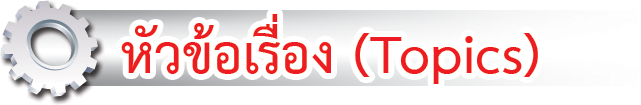 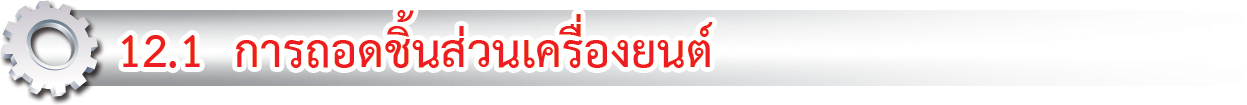 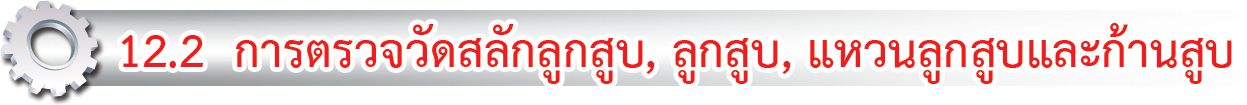 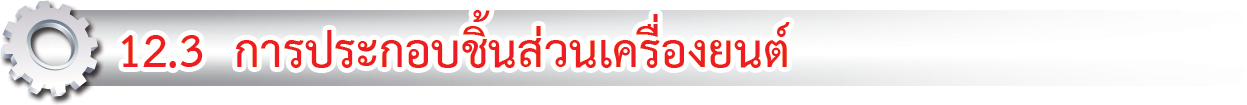 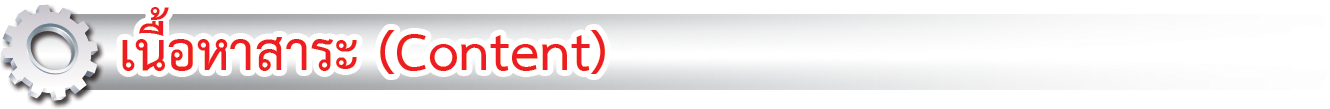 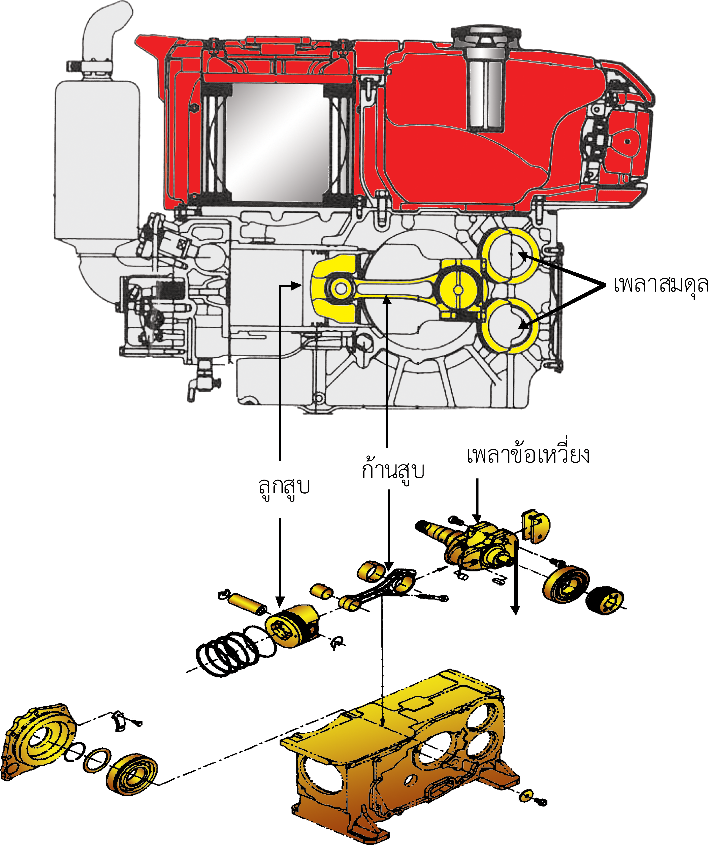 การตรวจตรวจซ่อมชุดลูกสูบและชิ้นส่วนภายในของเครื่องยนต์เล็กดีเซลมีลำดับขั้นตอนการถอด การประกอบและตรวจสอบชิ้นส่วนต่าง ๆ ดังต่อไปนี้ (การตรวจซ่อมชุดลูกสูบและชิ้นส่วนภายในของหน่วยนี้ทำต่อจากการถอดฝาสูบและถอดฝาครอบห้องเกียร์ของเครื่องยนต์คูโบต้า RT100)
ลูกสูบและชิ้นส่วนภายในเครื่องยนต์เล็กดีเซล
ฝาปิดท้ายเครื่อง
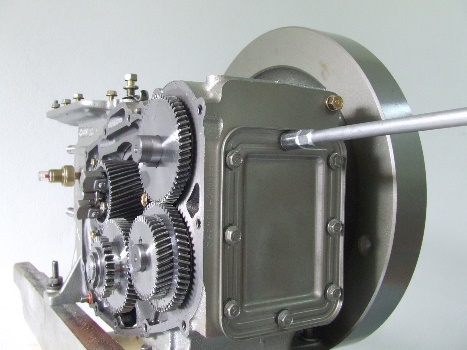 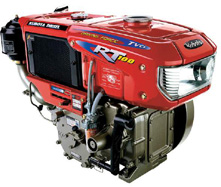 ฝาปิดท้ายเครื่อง
3
5
7
1
2
6
8
4
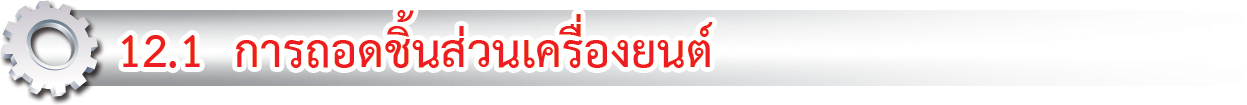 12.1.1 ถอดฝาปิดท้ายเครื่อง
วิธีการถอด	
	1. ถอดโบลท์ยึดฝาปิดท้ายเครื่องออก การถอดโบลท์ควรถอดโบลท์ตรงข้ามกันสลับกันไปมาดังรูปที่ 12.1 เพื่อป้องกันไม่ให้ฝาปิดท้ายเครื่องบิดเบี้ยว
	2.	 ถอดฝาปิดท้ายเครื่องออก
การถอดฝาปิดท้ายเครื่อง
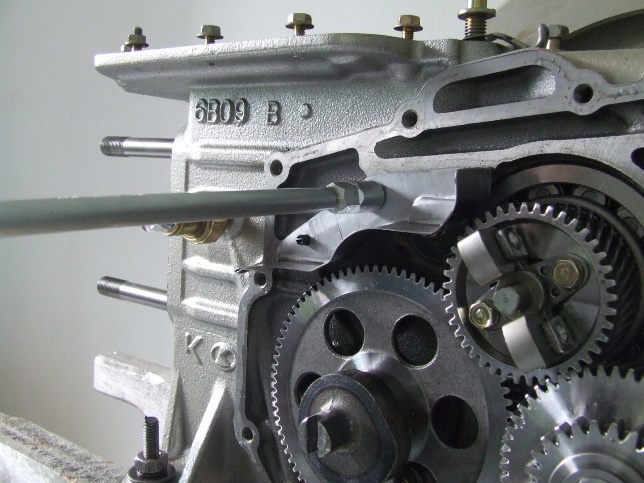 แผ่นกั้นน้ำมัน
12.1.2 ถอดแผ่นกั้นน้ำมัน
การถอดแผ่นกั้นน้ำมัน
วิธีการถอด	
		1. ถอดโบลท์ยึดแผ่นกั้นน้ำมันออก
		2. ถอดแผ่นกั้นน้ำมันออก
เพลาลูกเบี้ยว
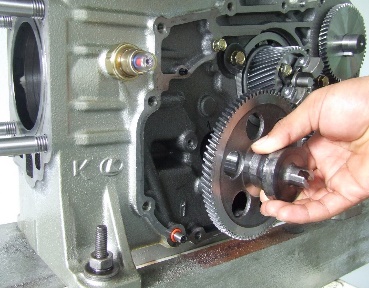 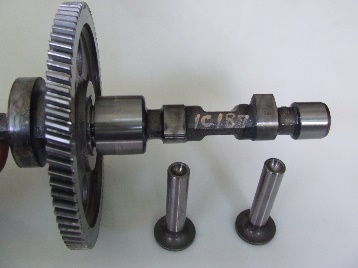 12.1.3 ถอดเพลาลูกเบี้ยว
วิธีการถอด	
	1. ถอดโบลท์ยึดแผ่นล็อกชุดเพลาลูกเบี้ยวออก
	2.	 ถอดแผ่นล็อกเพลาลูกเบี้ยวออก
	3. ถอดเพลาลูกเบี้ยวออก
	ข้อสังเกต
	1. ก่อนถอดเพลาลูกเบี้ยวให้ตรวจดูมาร์คที่ฟันเฟืองของเพลาลูกเบี้ยว
	2. ตรวจดูมาร์คที่ฟันเฟืองเพลาข้อเหวี่ยง
	3. มาร์คที่ฟันเฟืองเพลาลูกเบี้ยวและมาร์คที่ฟันเฟืองเพลาข้อเหวี่ยงต้องตรงกัน
การถอดเพลาลูกเบี้ยว
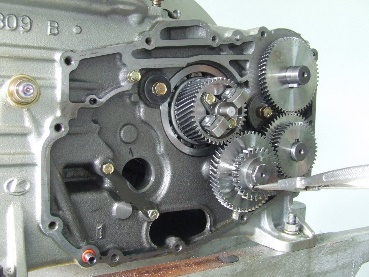 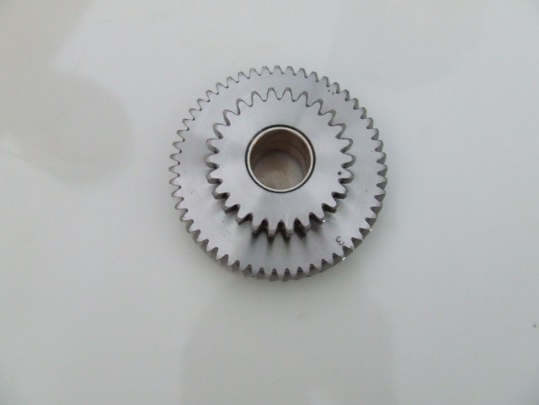 เฟืองสะพาน
12.1.4 ถอดเฟืองสะพาน
วิธีการถอด

	1. ถอดคลิปล็อกเฟืองสะพานออก

	2. ถอดเฟืองสะพานออก

ข้อสังเกต

	1. ตรวจดูมาร์คที่เฟืองสะพานให้ตรงกับมาร์คที่เฟืองเพลาข้อเหวี่ยง

	2. ตรวจดูมาร์คที่เฟืองสะพานให้ตรงกับมาร์คที่เฟืองสะพานของเพลาสมดุล
การถอดเฟืองสะพาน
เพลาสมดุลตัวบน
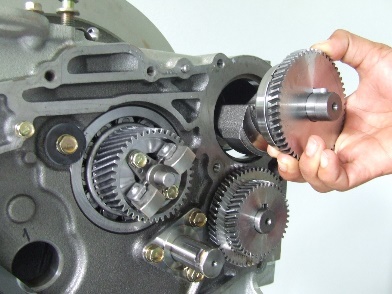 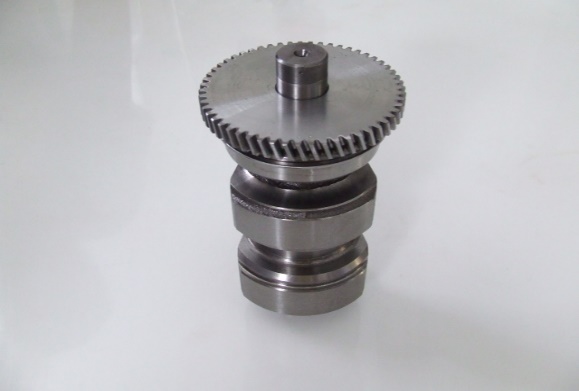 12.1.5 ถอดเพลาสมดุลตัวบน
การถอดเพลาสมดุลตัวบน
วิธีการถอด	

	 1. ถอดโบลท์ยึดแผ่นล็อกและถอดแผ่นล็อกชุดเฟืองเพลาสมดุลออก

	 2. ถอดเพลาสมดุลตัวบนออก (ดูมาร์คที่เพลาสมดุลตัวบนและตัวล่างก่อนถอด)
เพลาสมดุลตัวล่าง
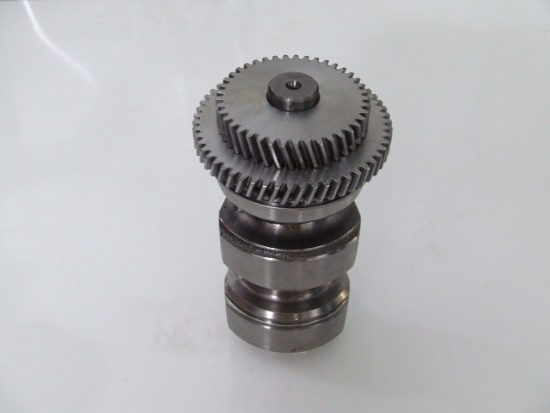 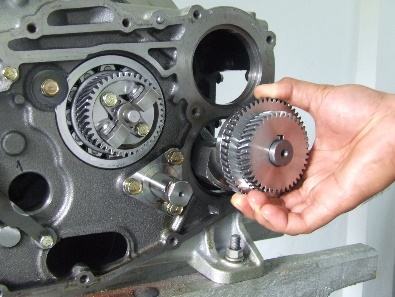 12.1.6 ถอดเพลาสมดุลตัวล่าง
การถอดเพลาสมดุลตัวล่าง
วิธีการถอด
	ถอดเพลาสมดุลตัวล่างออกต่อจากการถอดเพลาสมดุลตัวบน
ลูกสูบ
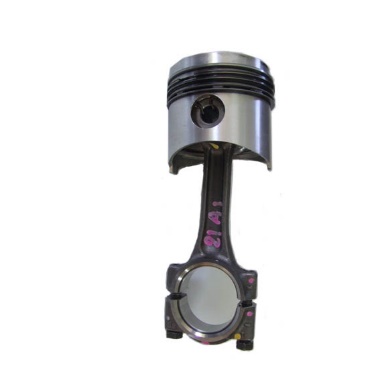 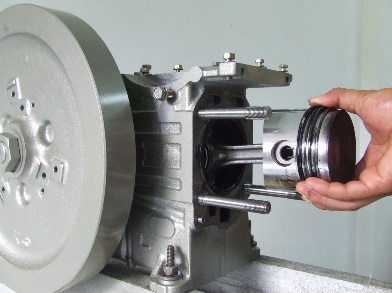 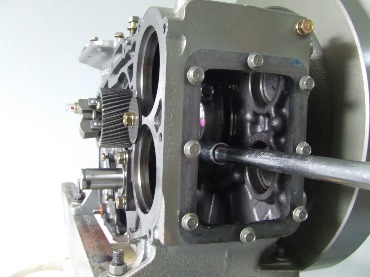 สลักลูกสูบ
ก้านสูบ
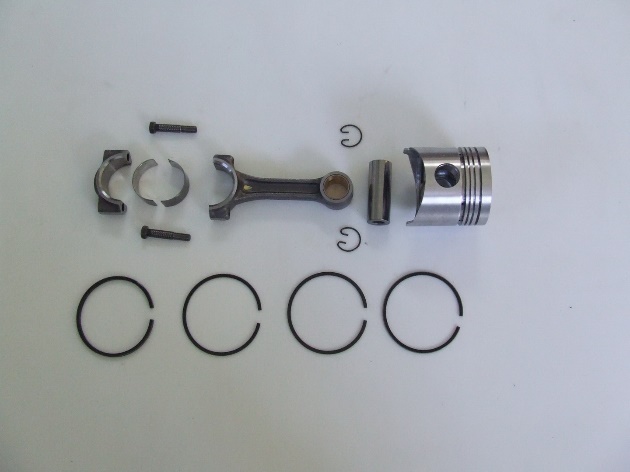 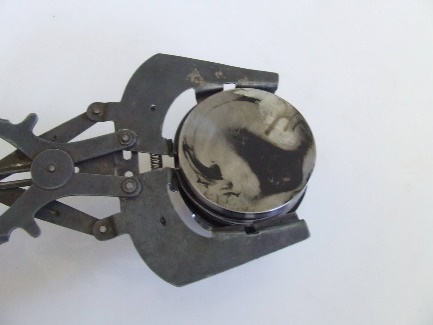 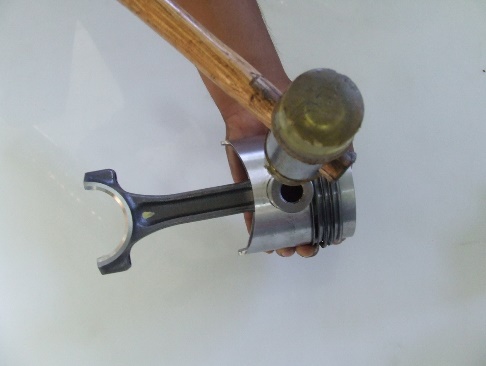 แหวนลูกสูบ
12.1.7 ถอดลูกสูบ
การถอดลูกสูบ
12.1.8 การถอดแหวนลูกสูบ, สลักลูกสูบและก้านสูบ
การถอดแหวนลูกสูบ, สลักลูกสูบและก้านสูบ
ตุ้มถ่วงกาวานา
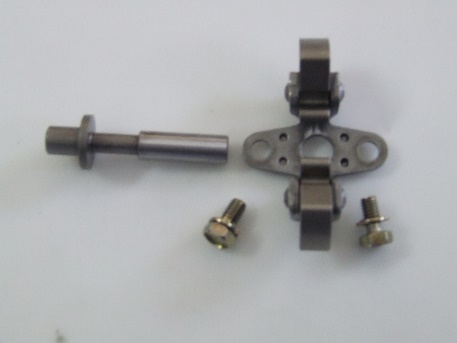 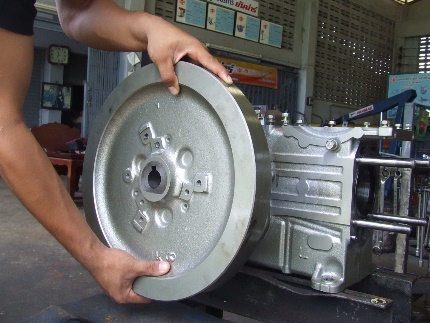 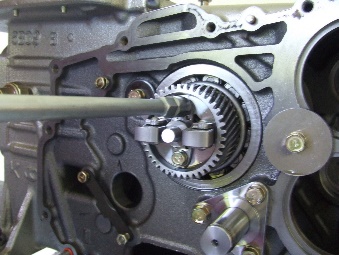 ล้อช่วยแรง
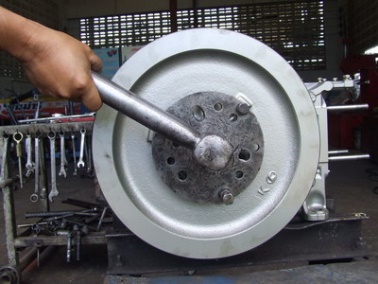 12.1.9 ถอดตุ้มถ่วงกาวานา
การถอดตุ้มถ่วงกาวานา
12.1.10 ถอดล้อช่วยแรง
การถอดล้อช่วยแรง
เรือนลูกปืนเพลาข้อเหวี่ยง
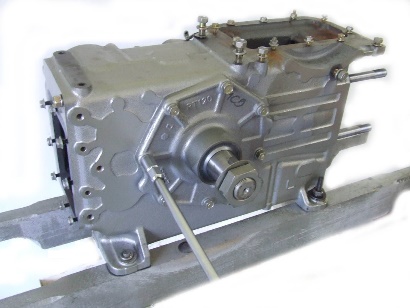 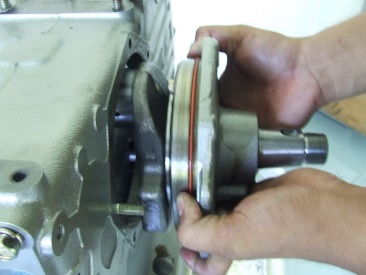 ลูกกระทุ้งวาล์วไอดีไอเสีย
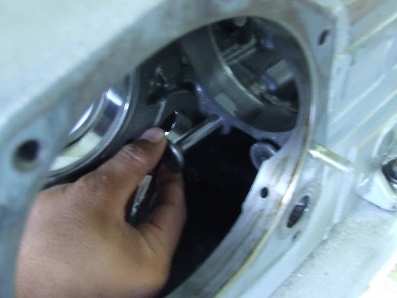 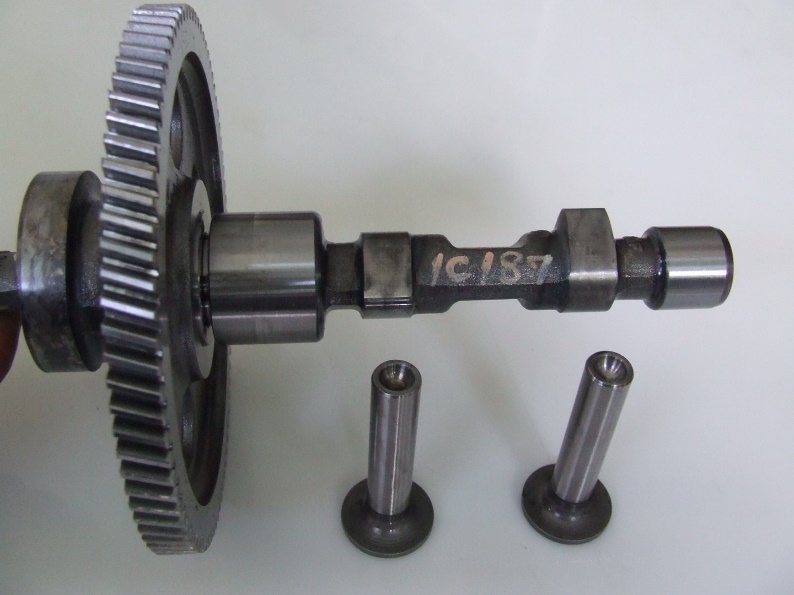 เสื้อสูบ
12.1.11 ถอดเรือนลูกปืนเพลาข้อเหวี่ยงและเพลาข้อเหวี่ยง
การถอดเรือนลูกปืนเพลาข้อเหวี่ยงและเพลาข้อเหวี่ยง
12.1.12 ถอดลูกกระทุ้งวาล์วไอดี ไอเสีย
การถอดลูกกระทุ้งวาล์ว
ปลอกสูบ
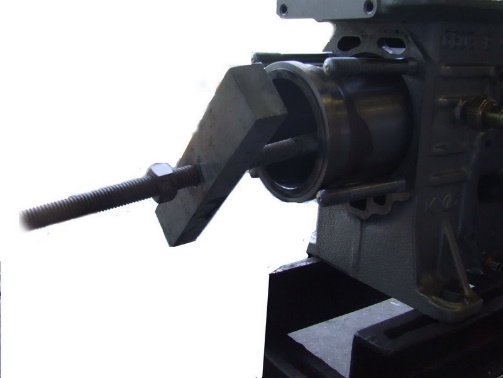 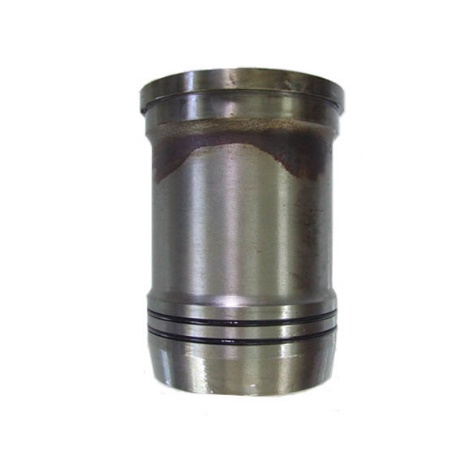 12.1.13 ถอดปลอกสูบ
การถอดปลอกสูบ
วิธีการถอด
			1. ใช้เครื่องมือพิเศษสำหรับถอดปลอกสูบ
			2. ถอดปลอกสูบออกจากเสื้อเครื่องยนต์
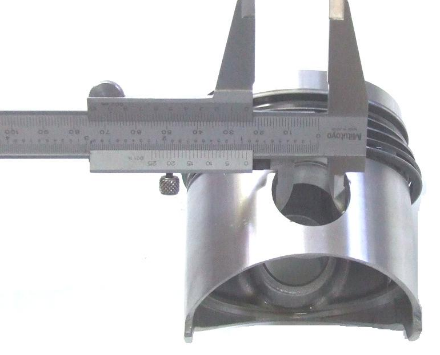 เวอร์เนียร์คาลิปเปอร์
รูสลักลูกสูบ
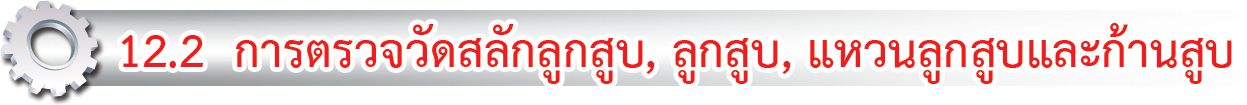 12.2.1 วัดความโตของรูสลักลูกสูบ
การวัดความโตของรูสลักลูกสูบ
ตาราง ค่ามาตรฐาน ความโตของรูสลักลูกสูบ
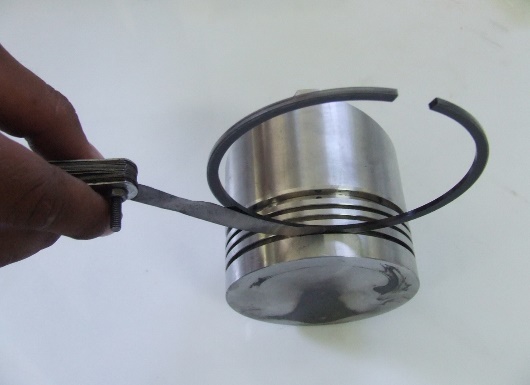 แหวนลูกสูบ
ร่องแหวนลูกสูบ
รูบูชก้านสูบ
สลักลูกสูบ
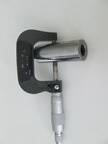 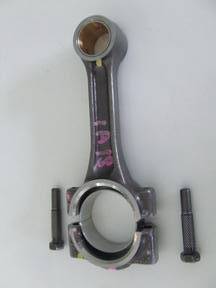 ไมโครมิเตอร์
12.2.2 วัดช่องว่างระหว่างสลักลูกสูบกับรูบูชก้านสูบ
การวัดช่องว่างระหว่างสลักลูกสูบกับรูบูชก้านสูบ
12.2.3 วัดช่องว่างระหว่างแหวนกับร่องแหวนของลูกสูบ
การวัดช่องว่างระหว่างแหวนกับร่องแหวนของลูกสูบ
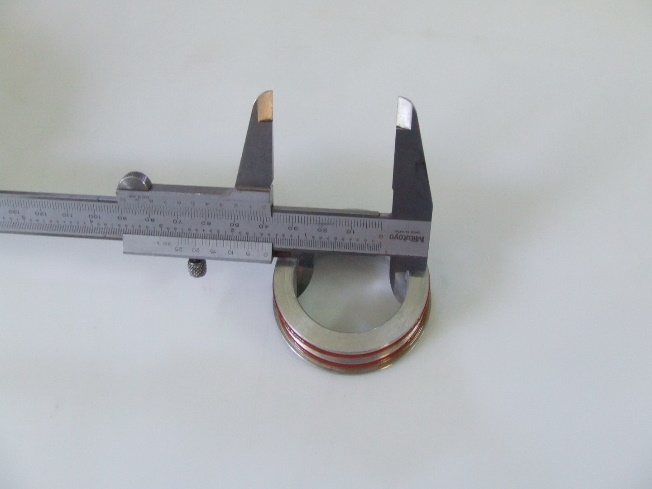 แหวนรูน้ำมัน
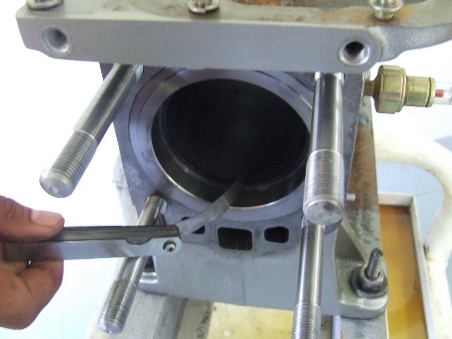 ระยะห่างปากแหวน
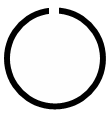 ฟิลเลอร์เกจ
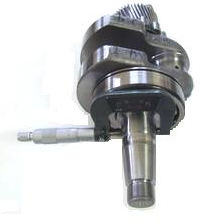 กระบอกสูบ
เพลาข้อเหวี่ยง
12.2.4 วัดระยะห่างปากแหวนในกระบอกสูบ
การวัดระยะห่างปากแหวนในกระบอกสูบ
12.2.5 วัดช่องว่างระหว่างเพลาข้อเหวี่ยงด้านรูน้ำมันกับวงในแหวนรูน้ำมัน
การวัดช่องว่างระหว่างเพลาข้อเหวี่ยงด้านรูน้ำมันกับวงในแหวนรูน้ำมัน
เพลาข้อเหวี่ยง
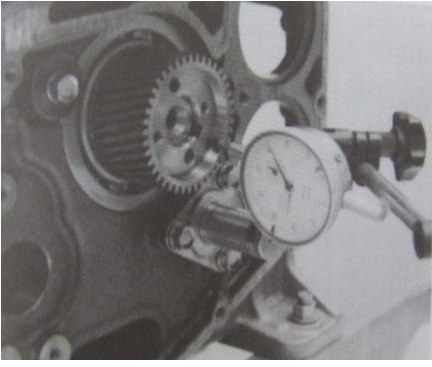 ไดอัลเกจ
12.2.6 วัดช่องว่างระหว่างแบริ่งก้านสูบกับข้อของเพลาข้อเหวี่ยง
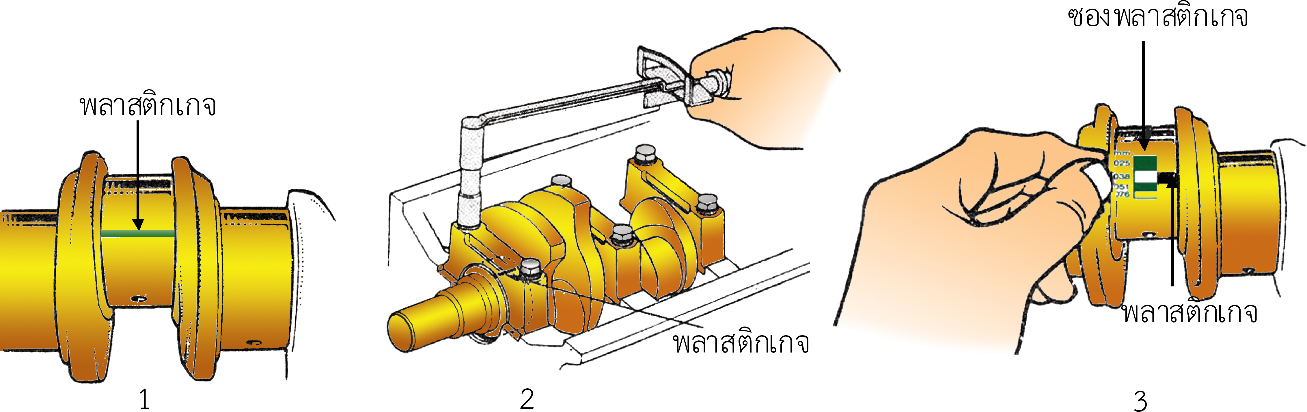 การวัดช่องว่างระหว่างแบริ่งก้านสูบกับข้อของเพลาข้อเหวี่ยง
12.2.7 วัดระยะรุนเพลาข้อเหวี่ยง
การวัดระยะรุนเพลาข้อเหวี่ยง
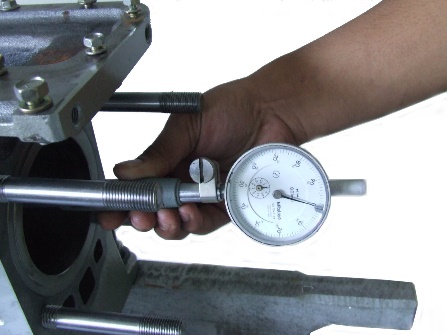 ปลอกสูบ
เกจวัดปลอกสูบ
b
a
10 มม.
1
2
3
12.2.8  วัดความสึกหรอของปลอกสูบ
การวัดความสึกหรอของปลอกสูบ
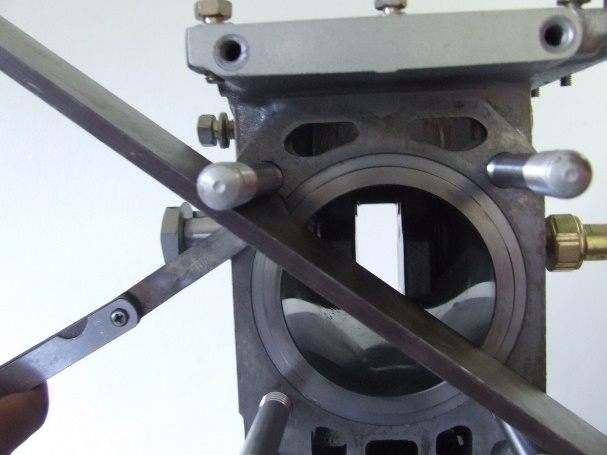 ส่วนที่ยื่น
ปลอกสูบ
เสื้อสูบ
12.2.9 วัดปลอกสูบส่วนที่ยื่นเหนือลูกสูบ
การวัดปลอกสูบส่วนที่ยื่นเหนือลูกสูบ
รูปลอกเพลาลูกเบี้ยว
เสื้อสูบ
ไมโครมิเตอร์
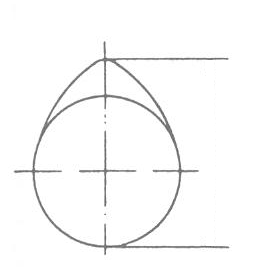 ลูกเบี้ยว
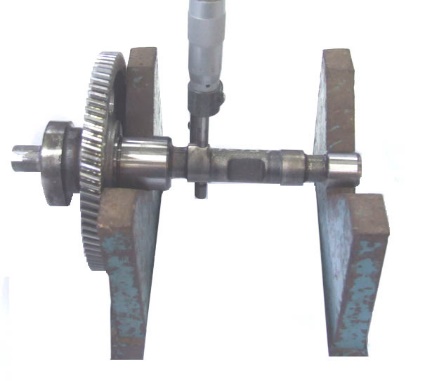 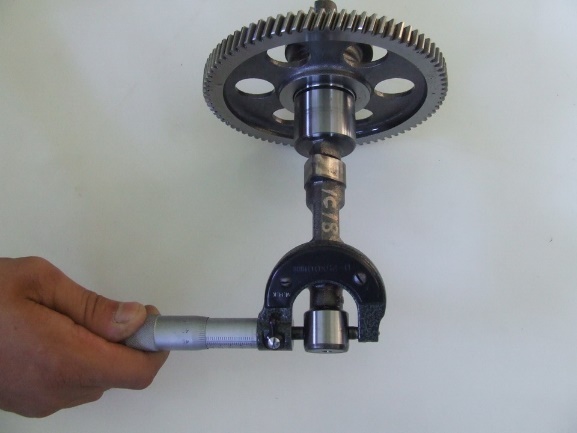 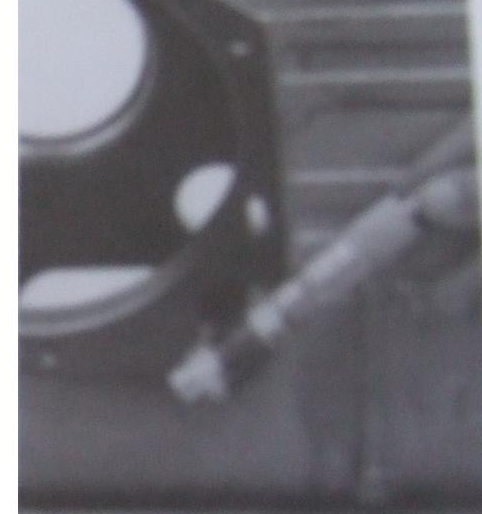 ความสูง
ปลายเพลาลูกเบี้ยว
12.2.10 การวัดความสูงของลูกเบี้ยวไอดีและไอเสียของเพลาลูกเบี้ยว
การวัดความสูงลูกเบี้ยว
12.2.11 วัดช่องว่างระหว่างปลายเพลาลูกเบี้ยวกับรูปลอกเพลาลูกเบี้ยวที่เสื้อสูบ
การวัดช่องว่างระหว่างปลายเพลาลูกเบี้ยวกับรูปลอกเพลาลูกเบี้ยวที่เสื้อสูบ
เฟืองเพลาข้อเหวี่ยง
ไดอัลเกจ
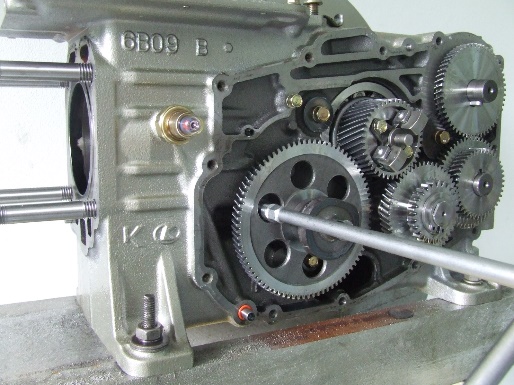 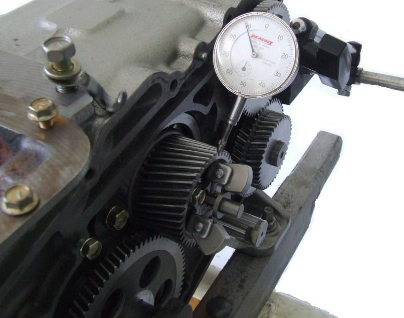 12.2.12 วัดช่องว่างระหว่างเฟืองเพลาลูกเบี้ยวกับเฟืองเพลาข้อเหวี่ยง
การวัดช่องว่างระหว่างเฟืองเพลาลูกเบี้ยวกับเฟืองเพลาข้อเหวี่ยง
ปลอกสูบ
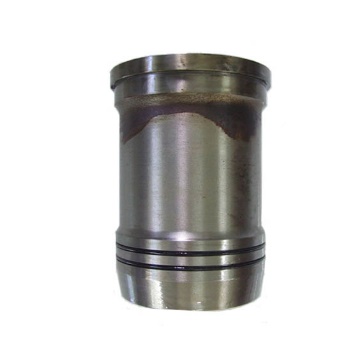 ยางโอริง (O– Ring)
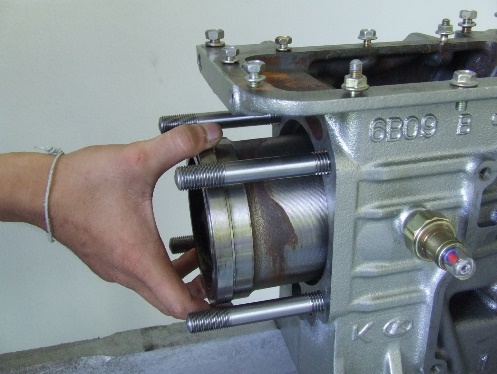 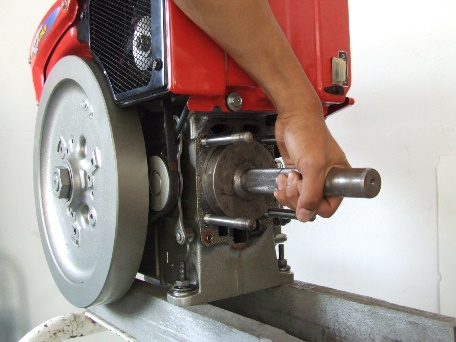 เครื่องมือพิเศษอัดปลอกสูบ
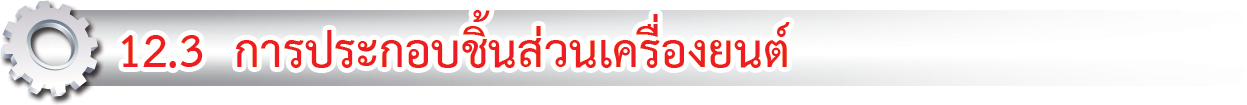 ประกอบส่วนต่าง ๆ ดังนี้ ปลอกสูบ, เพลาข้อเหวี่ยง, แหวนลูกสูบ, ลูกสูบ, เพลาลูกเบี้ยวและเพลาสมดุล
12.3.1 การประกอบปลอกสูบ
การประกอบปลอกสูบ
ลูกกระทุ้งวาล์วไอดีไอเสีย
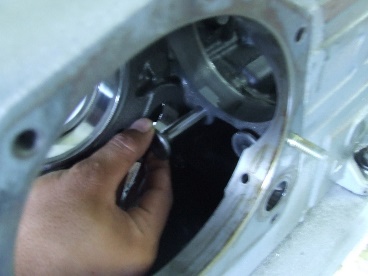 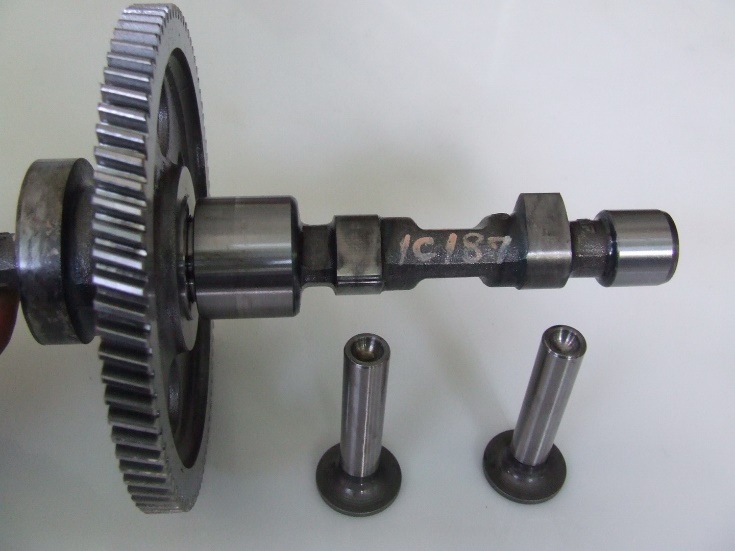 เสื้อสูบ
ชุดเพลาข้อเหวี่ยง
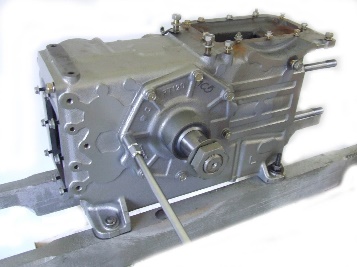 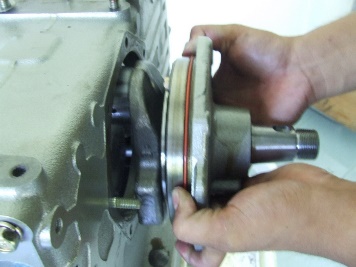 12.3.2 ประกอบลูกกระทุ้งวาล์ว
การประกอบลูกกระทุ้งวาล์ว
12.3.3 ประกอบชุดเพลาข้อเหวี่ยง
การประกอบชุดเพลาข้อเหวี่ยง
12.3.4 ประกอบลูกสูบเข้ากับก้านสูบ
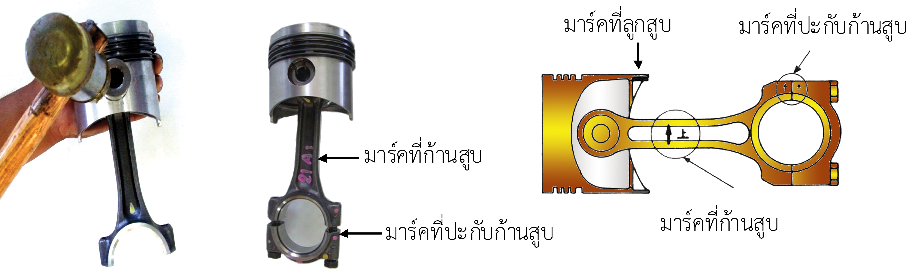 การประกอบลูกสูบเข้ากับก้านสูบ
12.3.5 ประกอบแหวนลูกสูบเข้ากับลูกสูบ
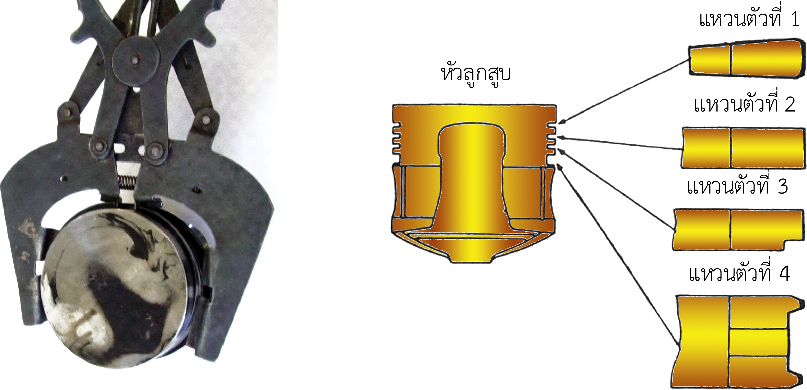 การประกอบแหวลูกสูบเข้ากับลูกสูบ
ด้านบน
4
1, 5
ปากแหวนตัวที่ 1, 5
3
2
ด้านล่าง
การจัดปากแหวนเรียง
ตามหมายเลข 1, 2, 3, 4 และ 5
ด้านบน
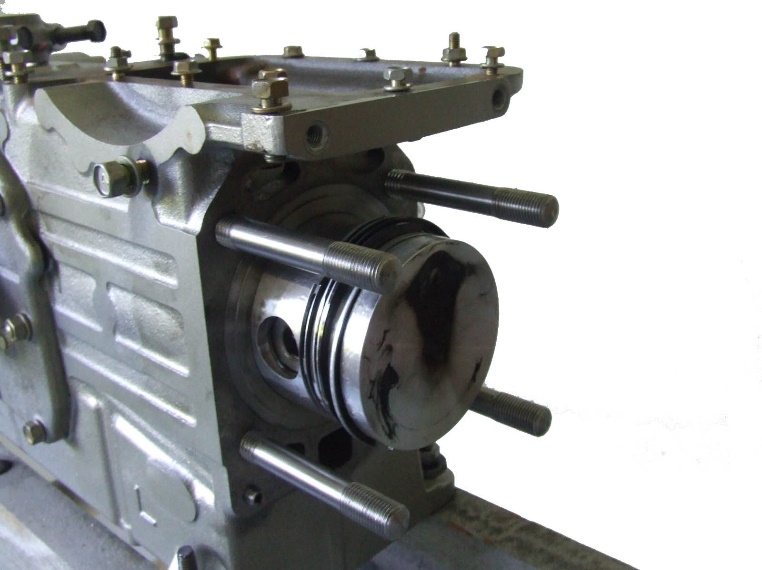 ปากแหวนตัวที่ 4
ด้านท่อไอดี
ด้านท่อไอเสีย
ปากแหวนตัวที่ 3
ปากแหวนตัวที่ 2
ด้านล่าง
12.3.6 การจัดปากแหวนอัดและแหวนน้ำมันของลูกสูบ
การจัดปากแหวน
12.3.7 การประกอบลูกสูบเข้าปลอกสูบและการประกอบประกับก้านสูบ
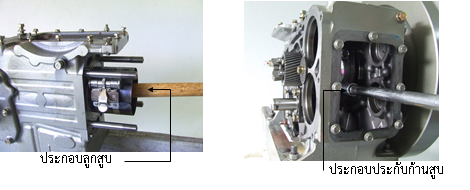 การประกอบลูกสูบ
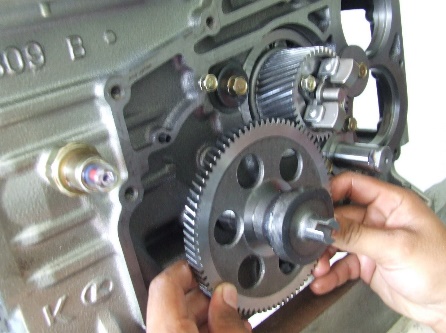 เฟืองเพลาข้อเหวี่ยง
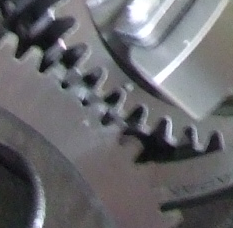 ดูมาร์ค
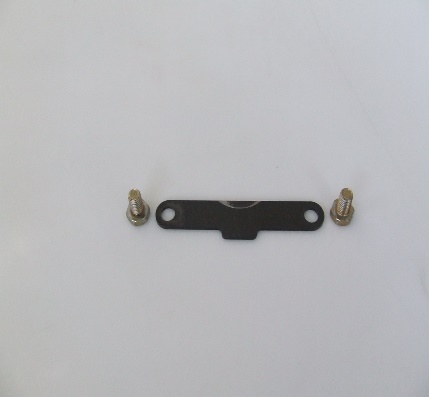 เฟืองเพลาลูกเบี้ยว
แผ่นล็อก
ตุ้มถ่วงกาวานา
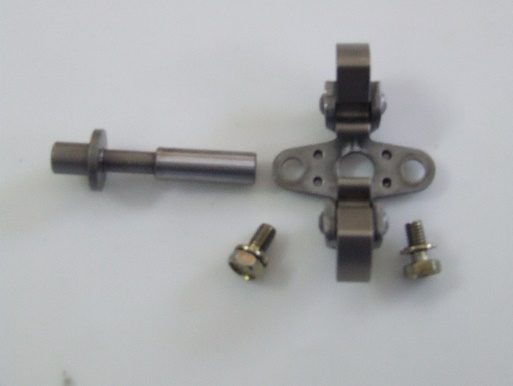 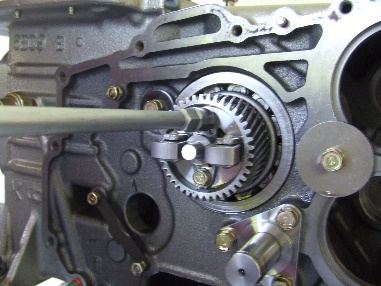 12.3.8 ประกอบตุ้มเหวี่ยงกาวานา
การประกอบตุ้มเหวี่ยงกาวานา
12.3.9 ประกอบเพลาลูกเบี้ยว
การประกอบเพลาลูกเบี้ยว
เฟืองเพลาสมดุลตัวบน
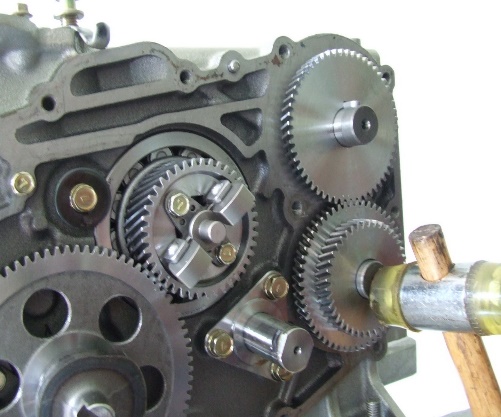 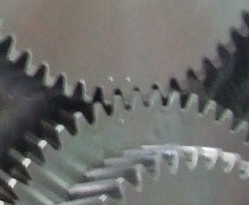 เพลาสมดุลตัวบน
แผ่นล็อก
มาร์ค 2 จุด
ดู
มาร์ค 1 จุด
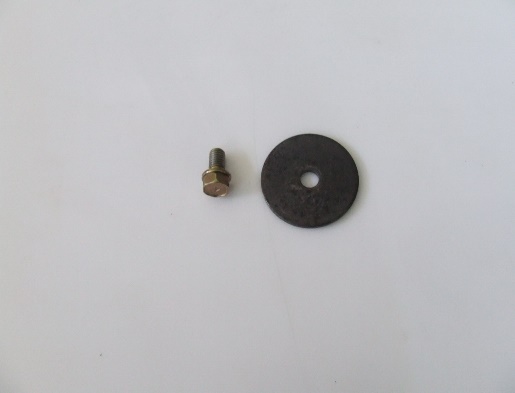 เพลาสมดุลตัวล่าง
เฟืองเพลาสมดุลตัวล่าง
12.3.10 ประกอบเพลาสมดุลตัวบนและตัวล่าง
การประกอบเพลาสมดุลตัวบนและตัวล่าง
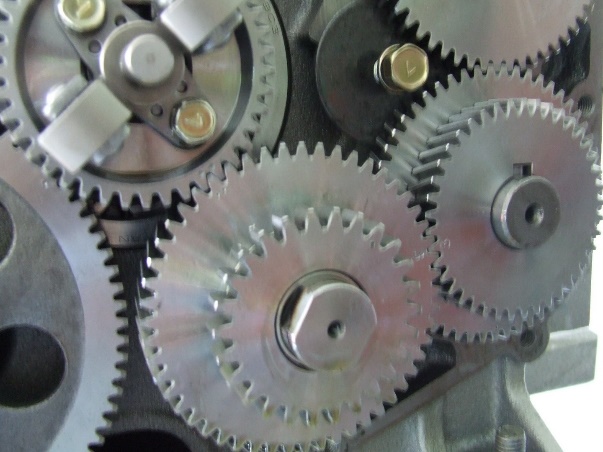 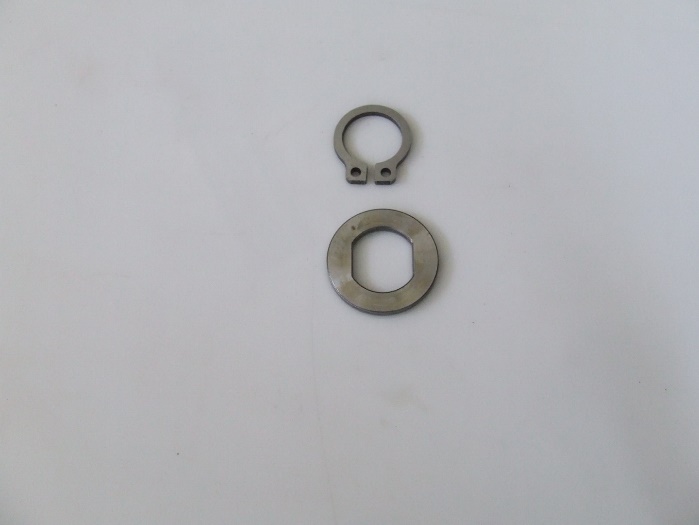 แหวนรองและคลิปล็อก
มาร์คจุด 2 จุด
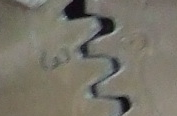 มาร์คเลข 3
3
เฟืองเพลาข้อเหวี่ยง
3
เฟืองสะพานบนเพลาสมดุล
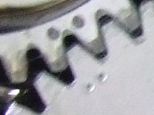 เฟืองสะพาน
12.3.11 ประกอบเฟืองสะพาน
การประกอบเฟืองสะพาน
แผ่นกั้นน้ำมัน
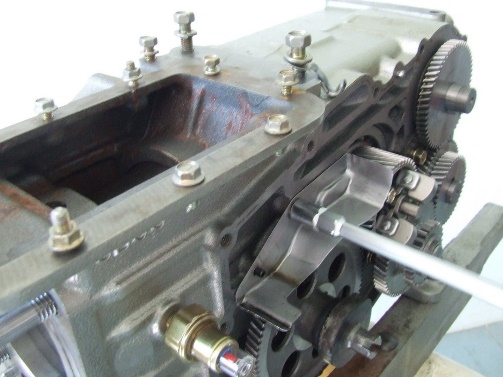 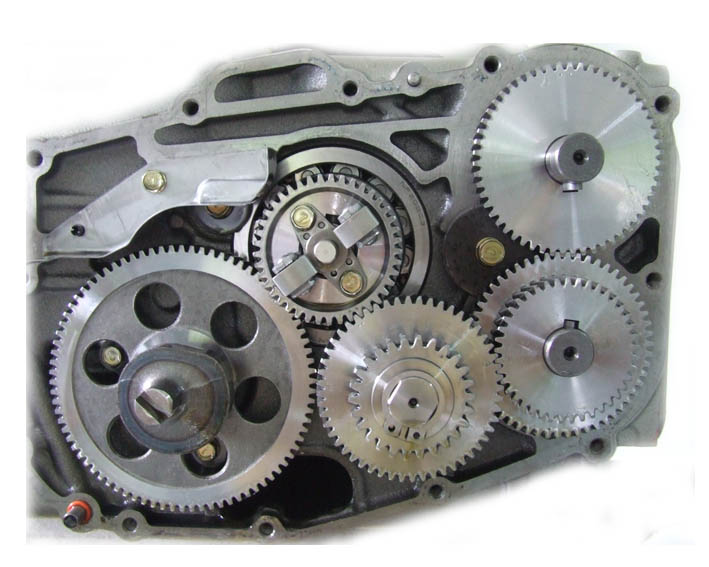 เฟืองเพลาข้อเหวี่ยง
เฟืองเพลาสมดุล
3
3
เฟืองสะพาน
เฟืองเพลาลูกเบี้ยว
เฟืองเพลาสมดุล
เฟืองสตาร์ท
เฟืองสะพาน
ยางโอริง
12.3.12 ประกอบแผ่นกั้นน้ำมัน
การประกอบแผ่นกั้นน้ำมัน
12.3.13 ตรวจสอบการสัมพันธ์ของเฟืองต่าง ๆ
การประกอบเฟืองต่าง ๆ ครบทุกตัวให้ถูกต้องตามมาร์คที่กำหนดไว้